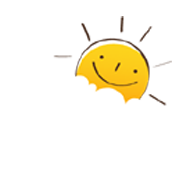 苏教版小学科学四年级上册第一单元  动物大家族
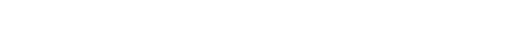 1.给动物分类
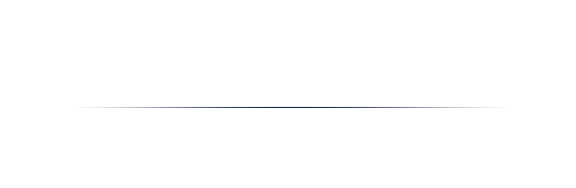 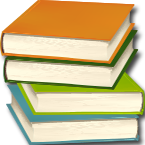 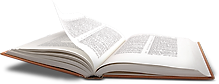 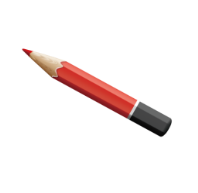 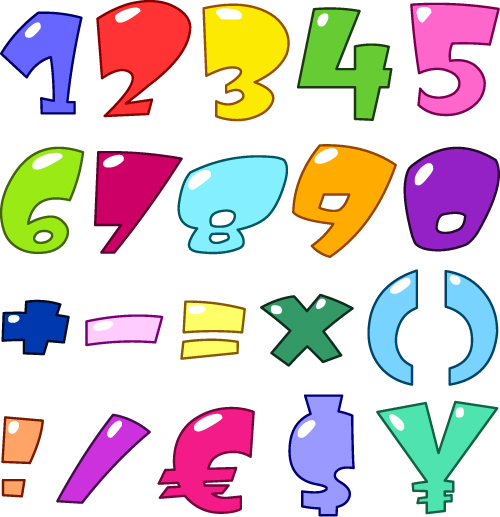 走进动物园
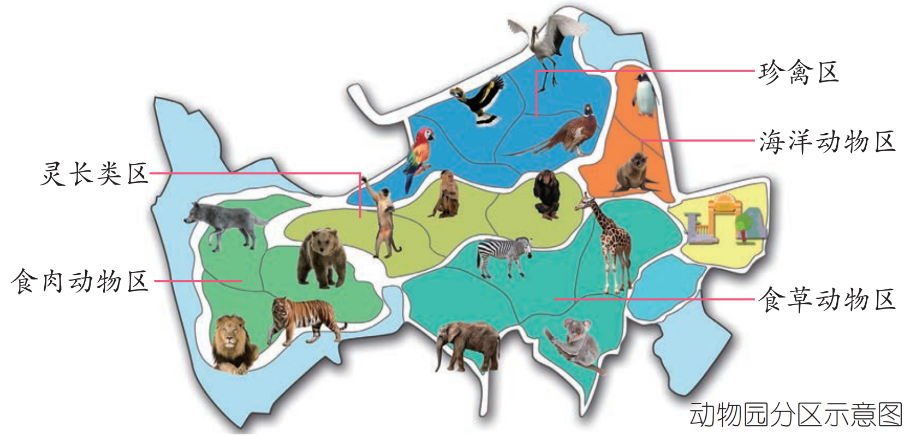 1.你最喜欢的动物是什么？
2. 它生活在动物园里的哪一区？
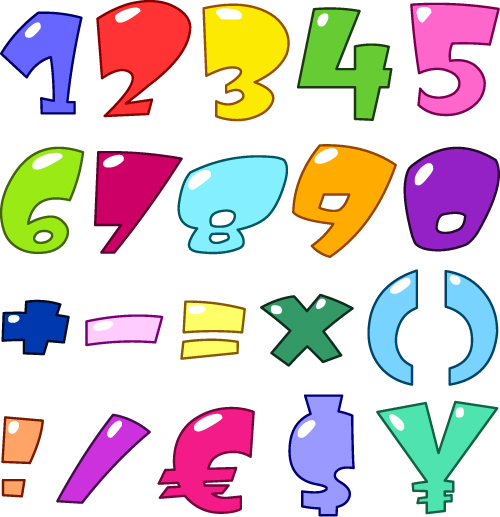 给动物分类
你会给这些动物分类吗？
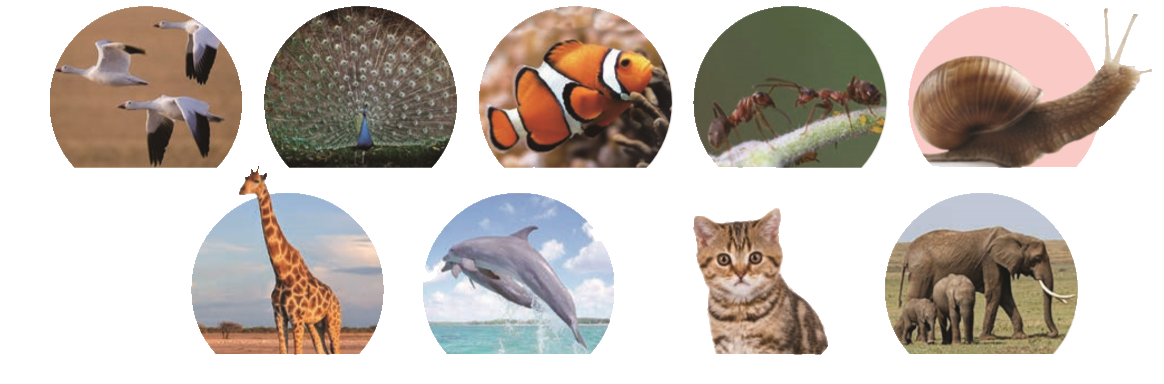 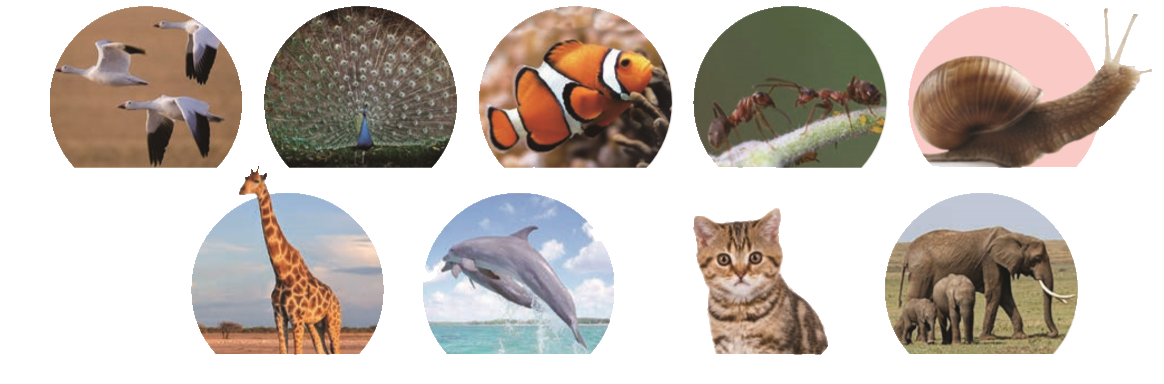 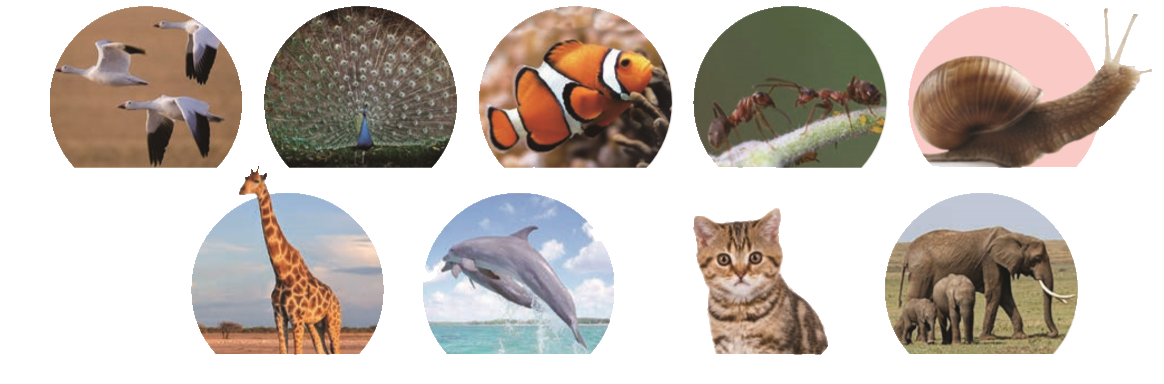 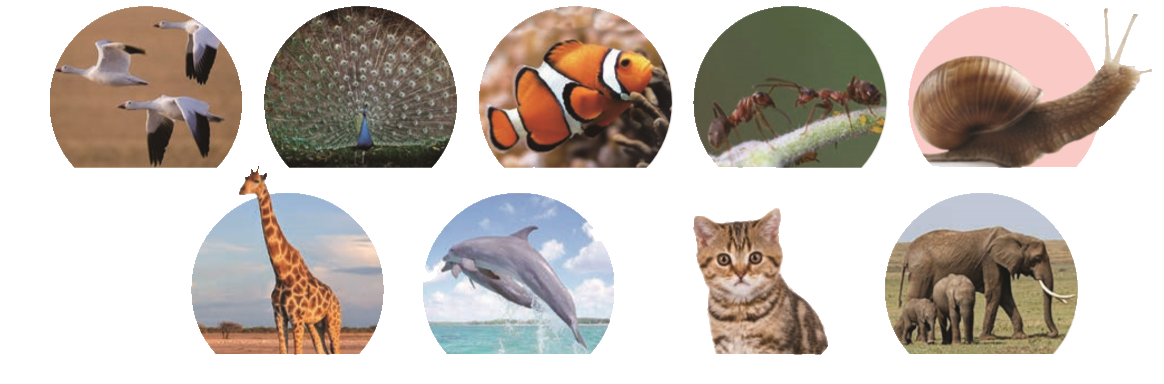 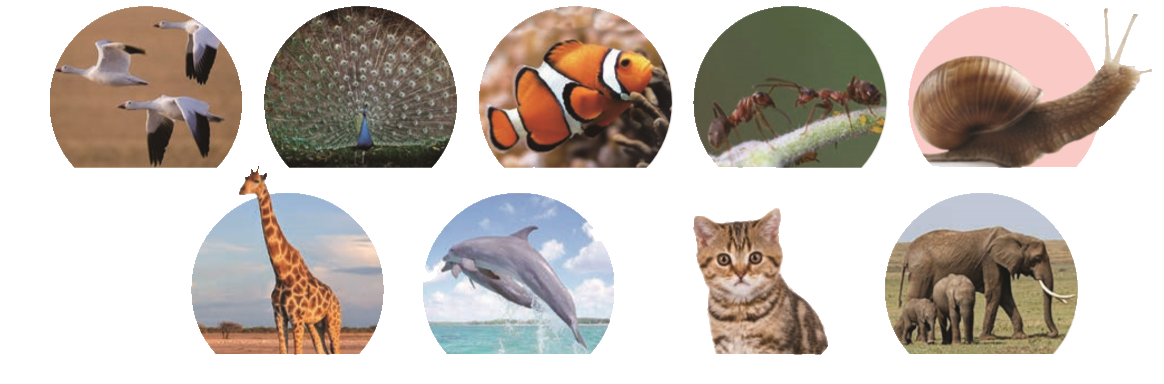 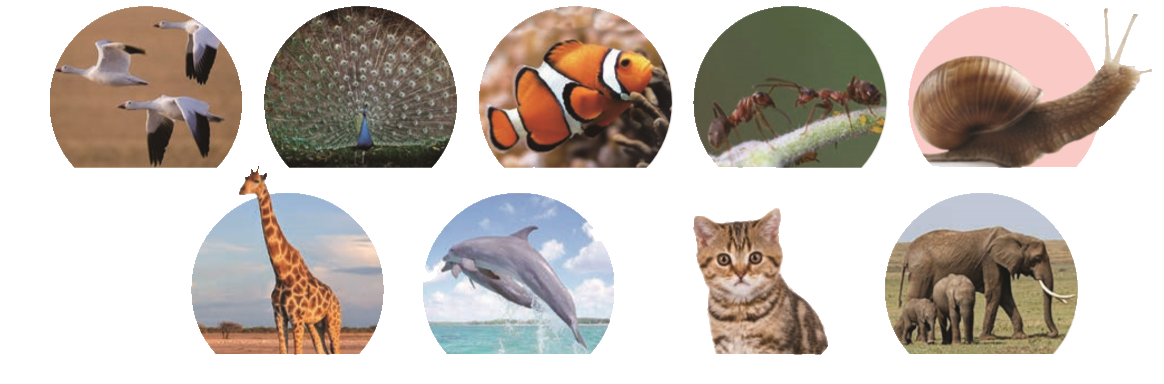 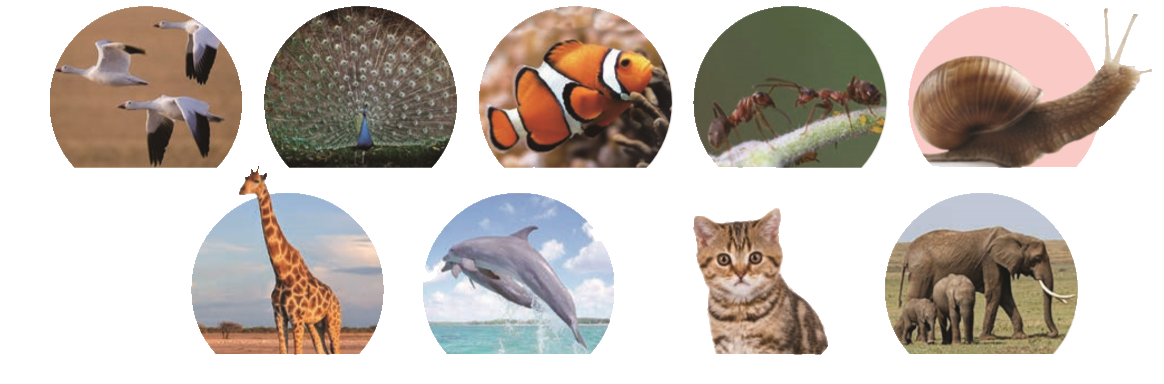 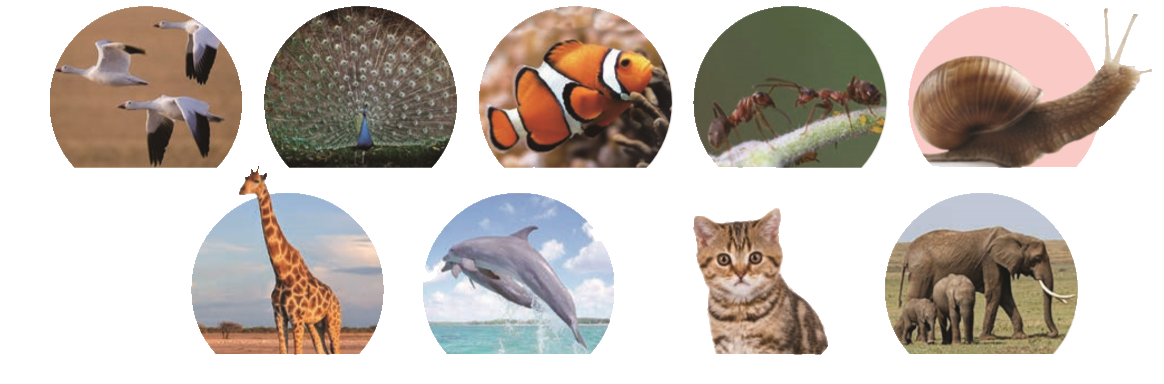 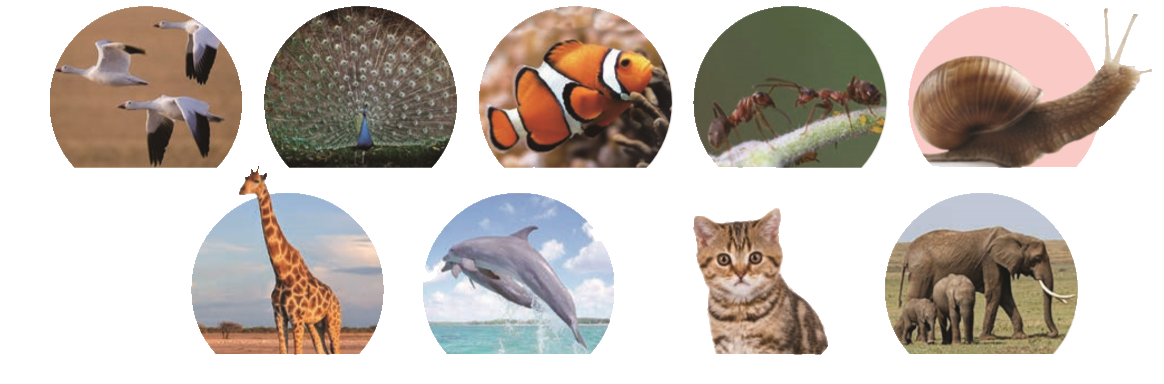 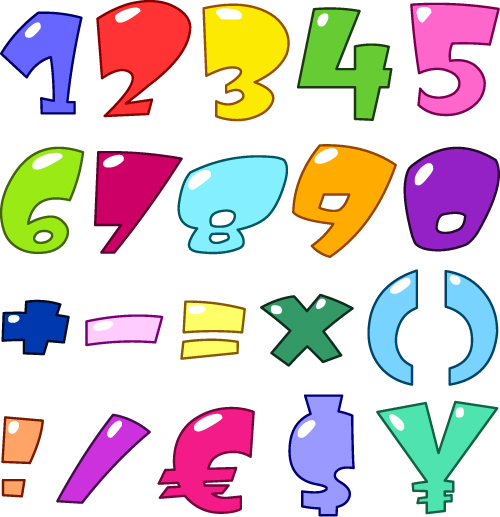 给动物分类
生物学家根据动物是否有脊椎，将它们分为脊椎动物和无脊椎动物两大类。
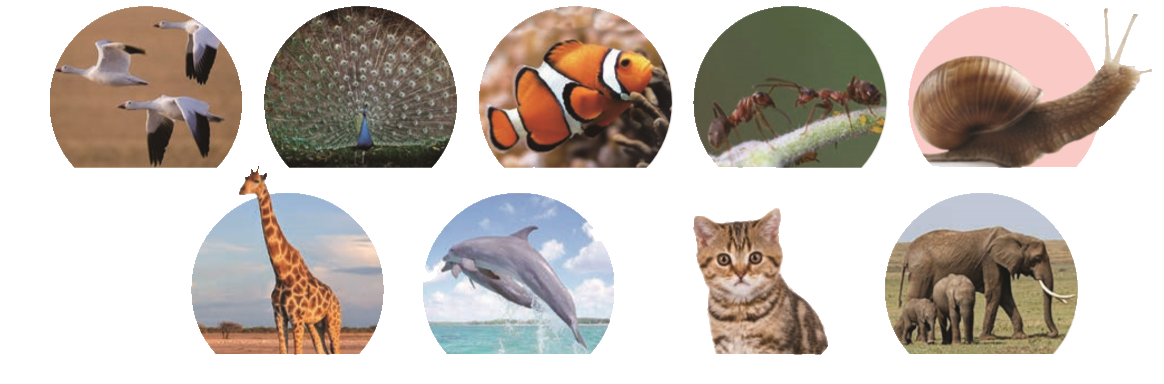 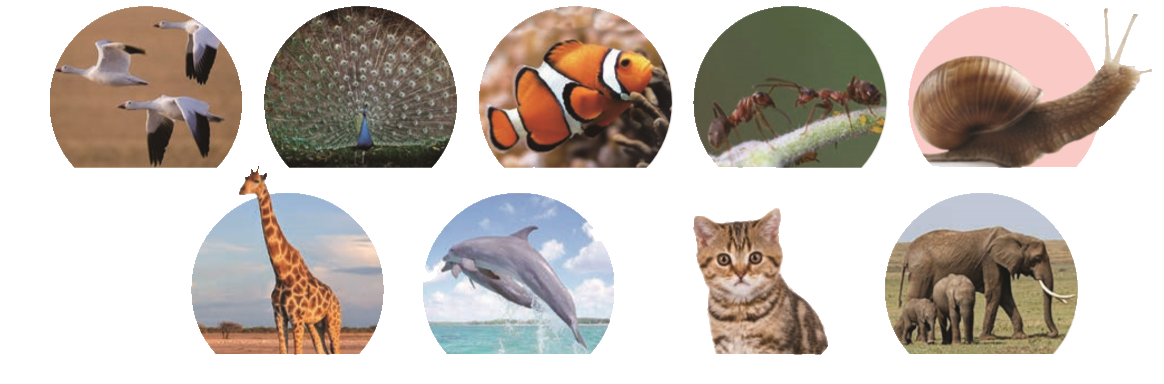 无脊椎动物
脊椎动物
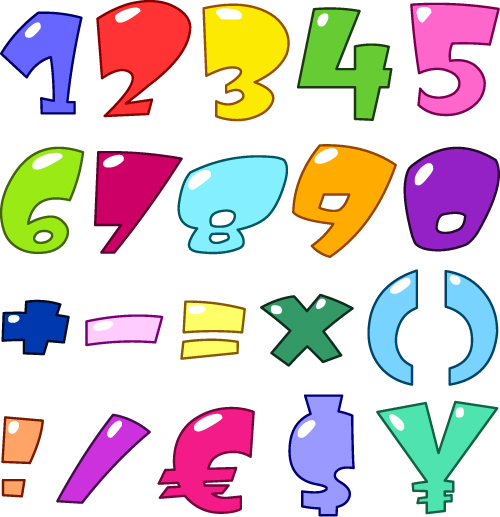 认识脊椎及脊椎的作用
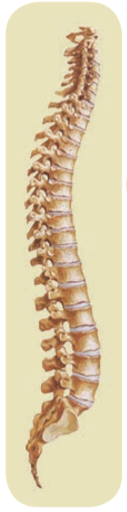 人是脊椎动物，人体的脊椎位于身体的哪里，你能找到它吗？
脊椎是身体的支柱，位于背部正中，上端接颅骨，下端达尾骨尖。
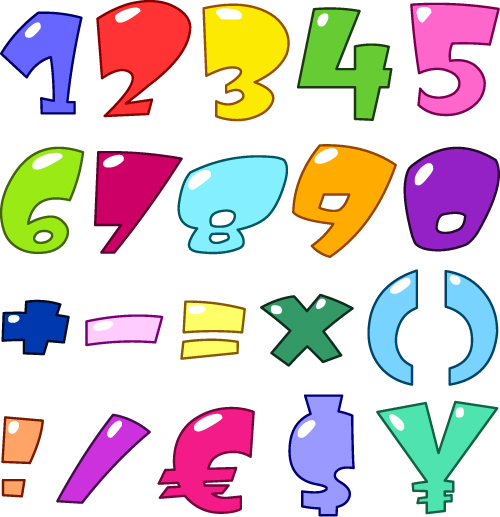 认识脊椎及脊椎的作用
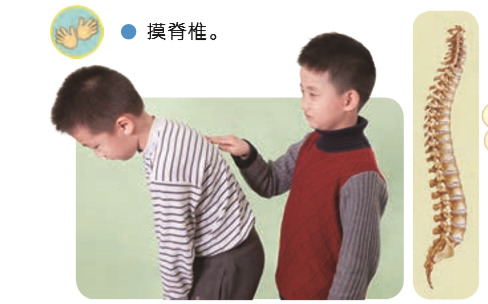 摸摸看，脊椎结构有什么特点？
要求：从上端颈椎开始揉圈触摸，慢慢顺着依次往下，一直到尾骨尖。
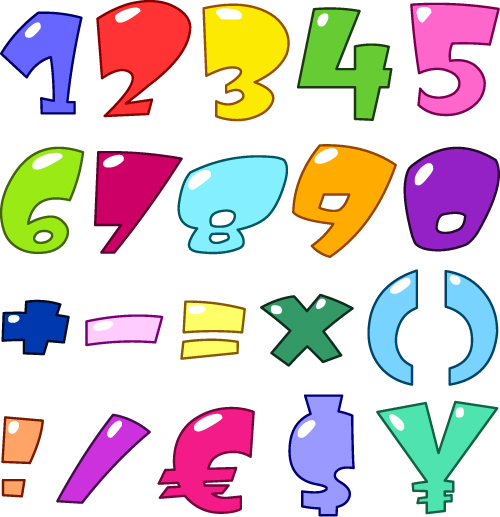 认识脊椎及脊椎的作用
提供以下材料，你会如何设计脊椎模型。
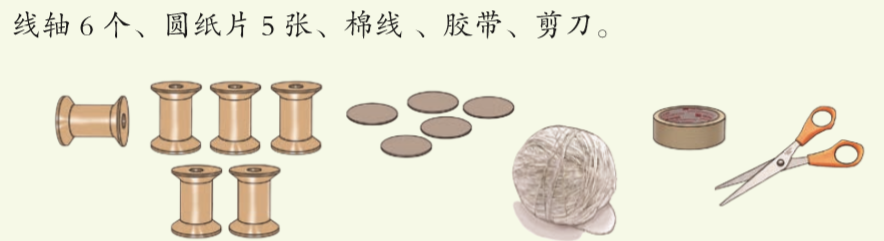 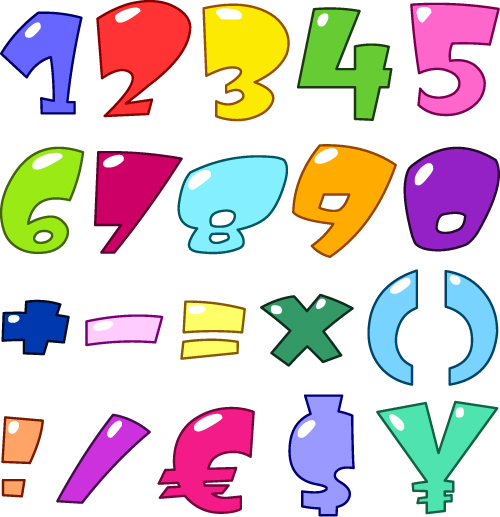 认识脊椎及脊椎的作用
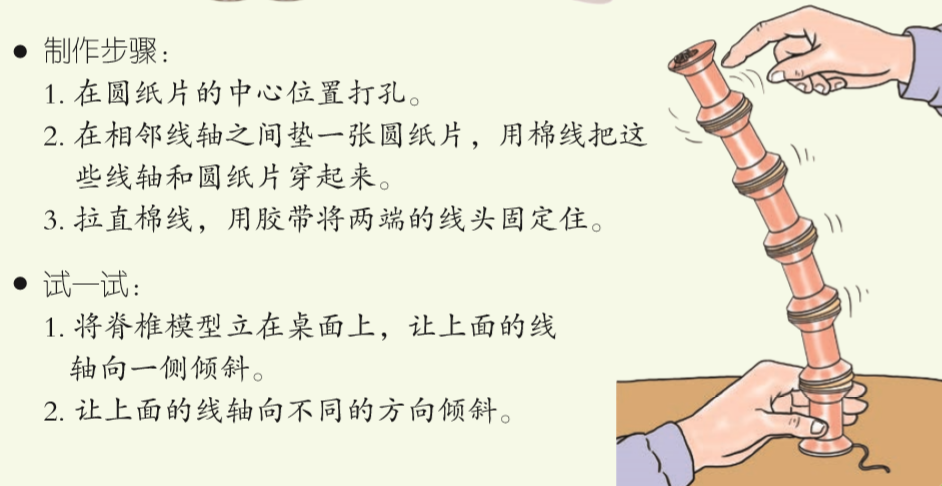 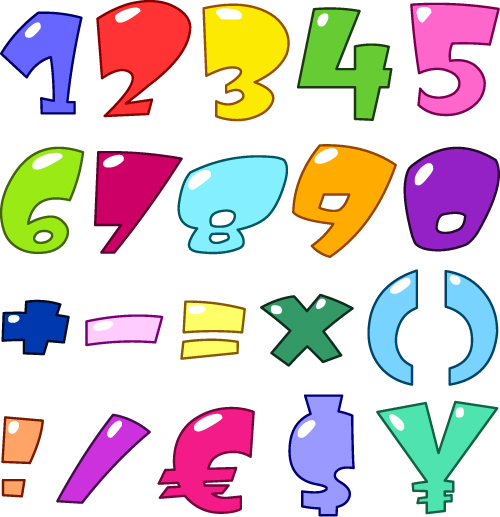 认识脊椎及脊椎的作用
脊椎能使我们的身体在一定范围内活动。
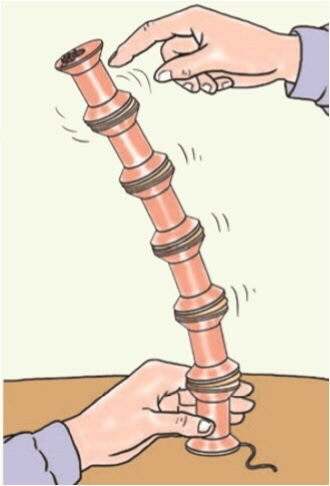 支撑、负重、减震、保护……
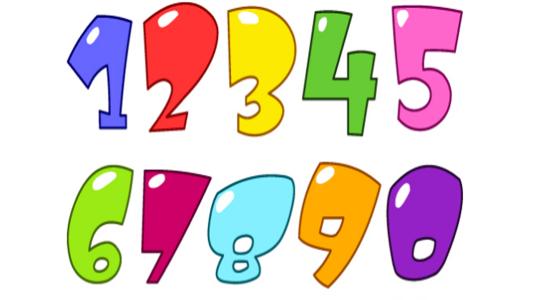 找动物脊椎
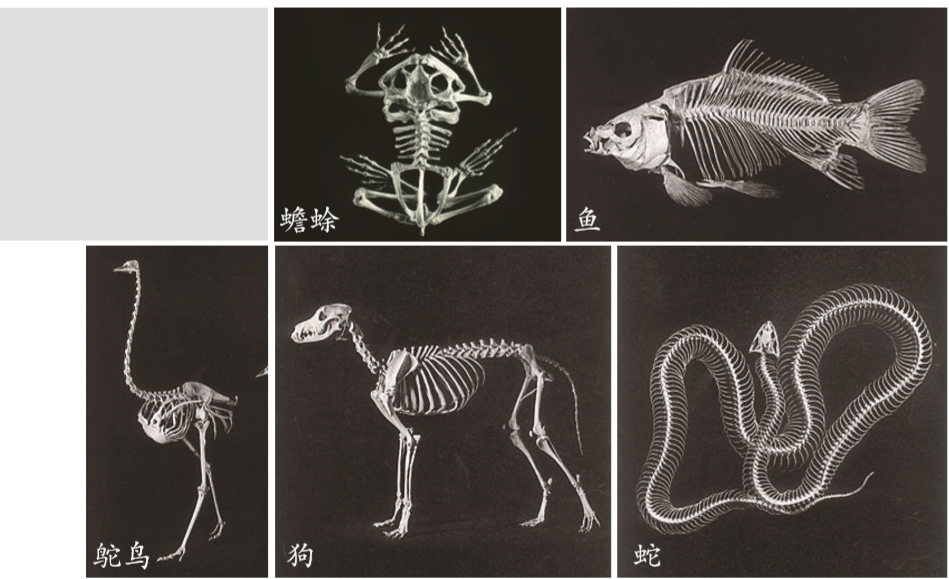 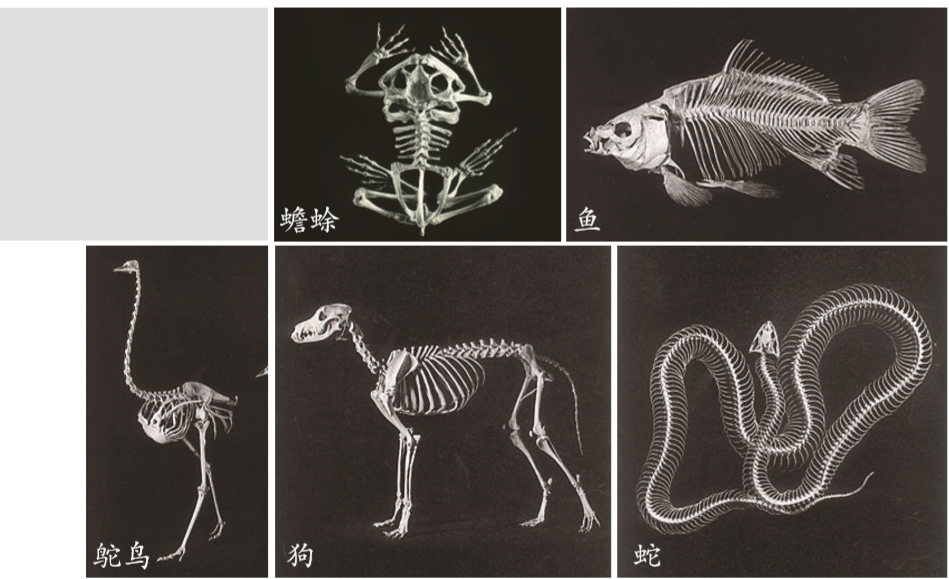 找到这些动物的脊椎，用红笔标注出来。
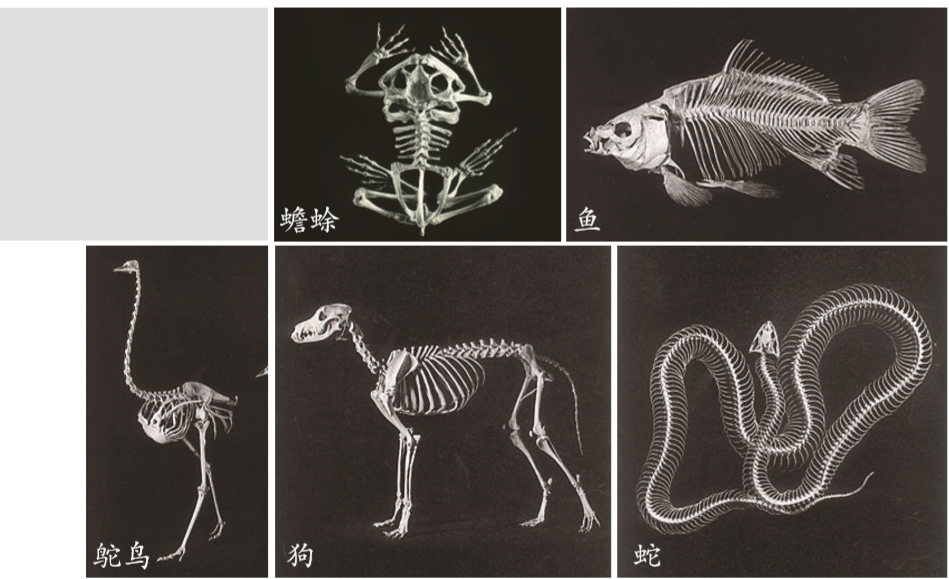 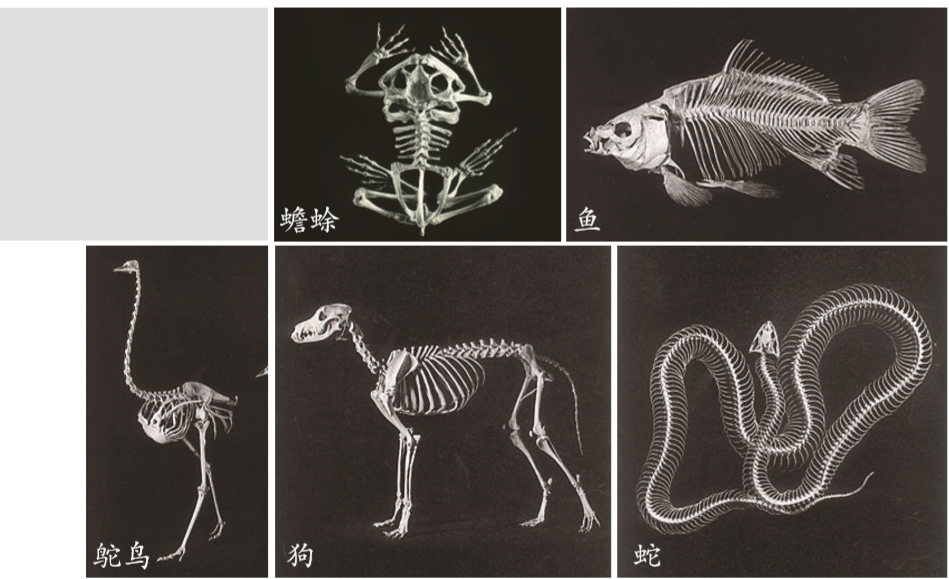 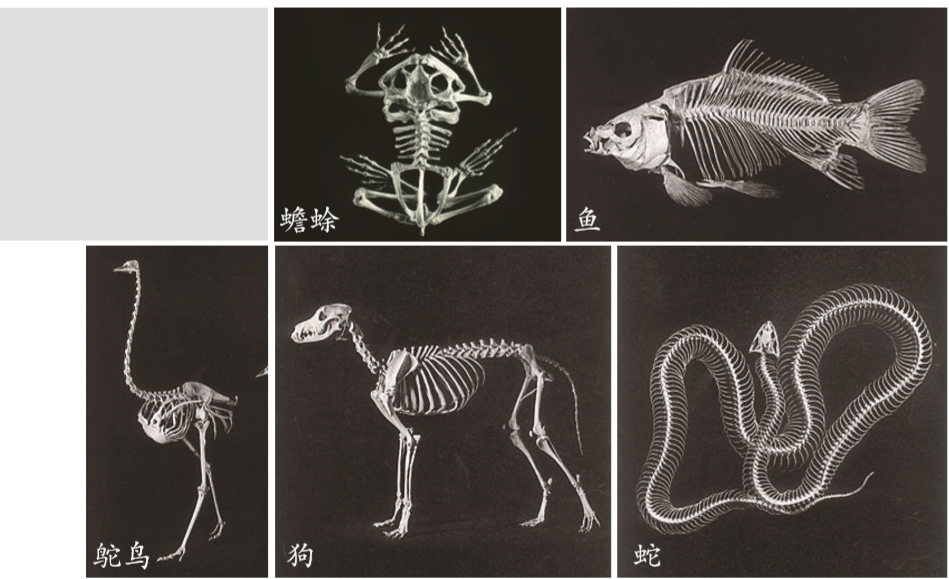 你能像生物学家那样，将这些动物分为脊椎动物和无脊椎动物两大类吗？
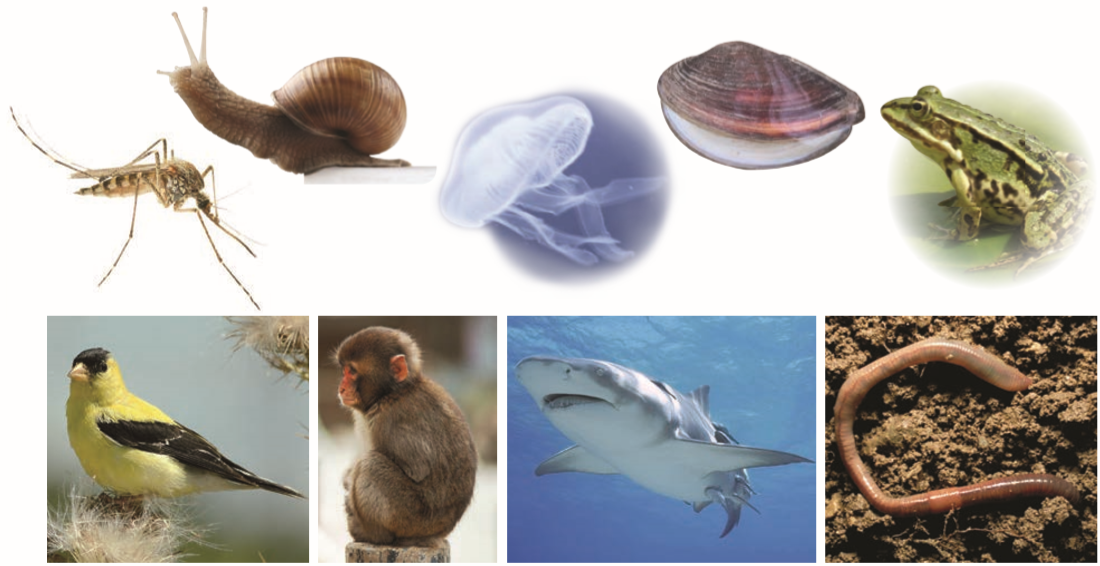 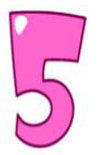 按动物有无脊椎给动物分类
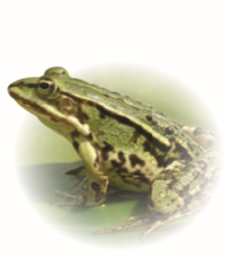 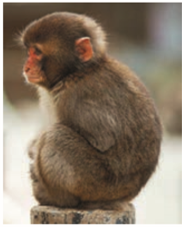 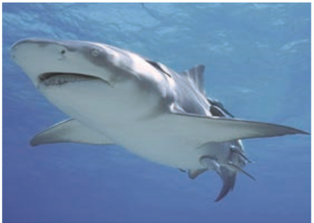 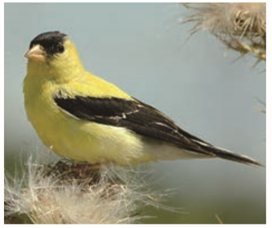 脊椎动物
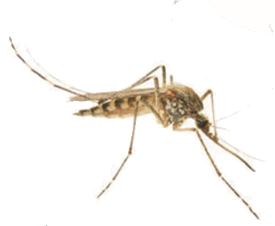 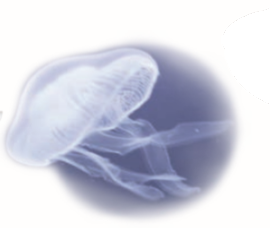 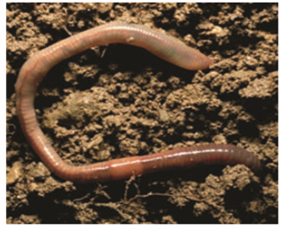 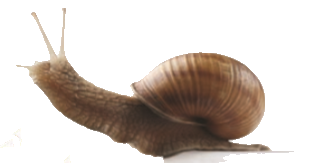 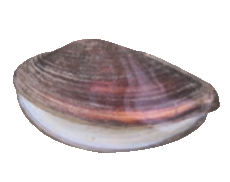 无脊椎动物
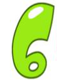 保护珍稀动物
我国动物资源丰富，是世界上拥有野生动物最多的国家之一。其中有许多是闻名世界的珍稀动物，你能列举出几种吗？
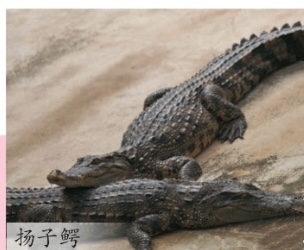 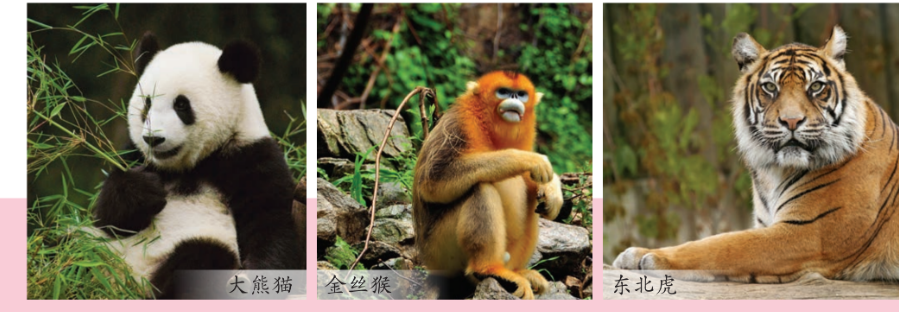 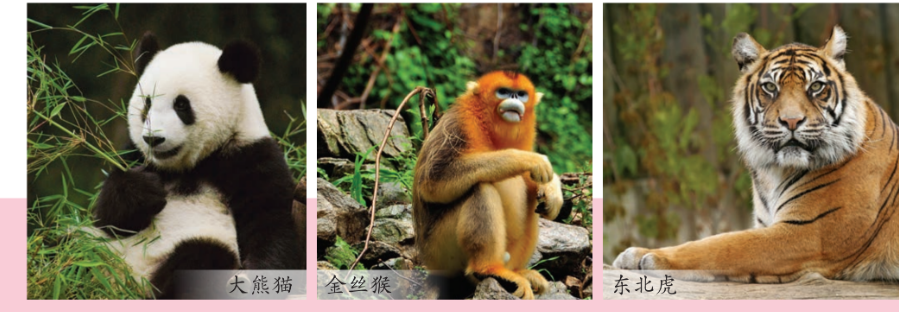 扬子鳄
大熊猫
金丝猴
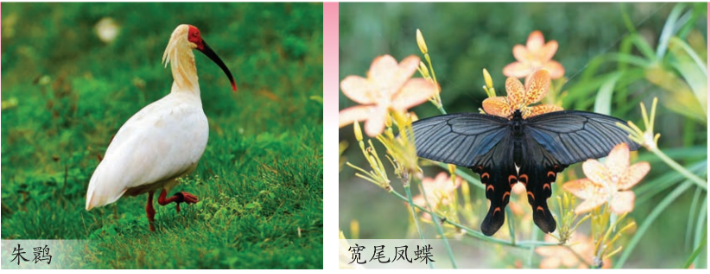 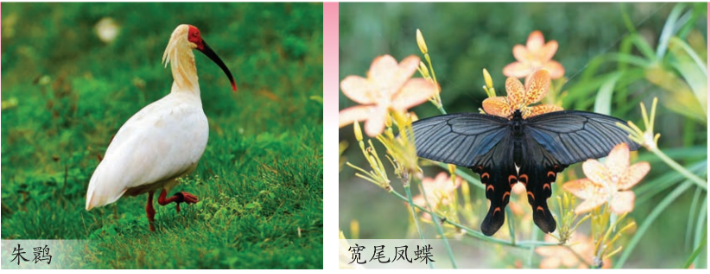 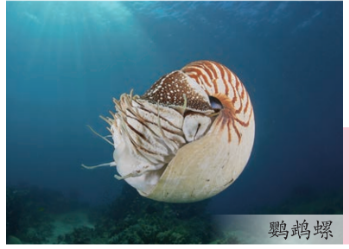 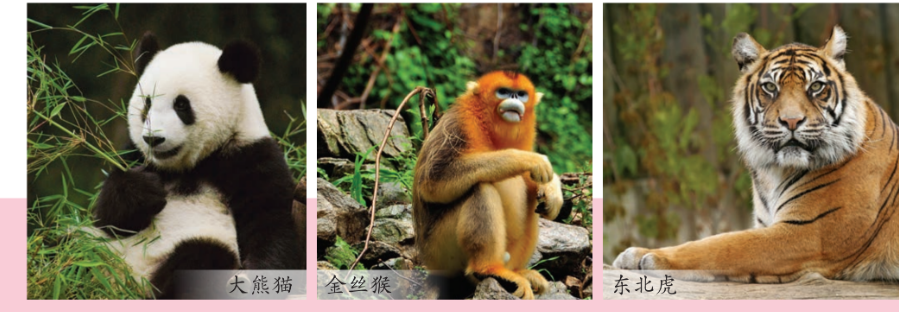 它们都是脊椎动物吗？
朱鹮
宽尾凤蝶
鹦鹉螺
东北虎
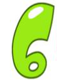 保护动物资源
保护动物    人人有责
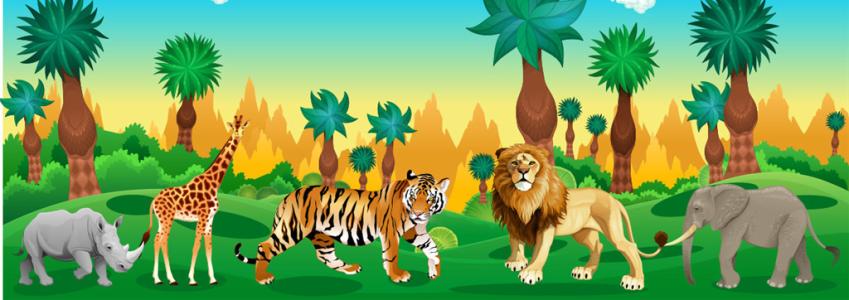